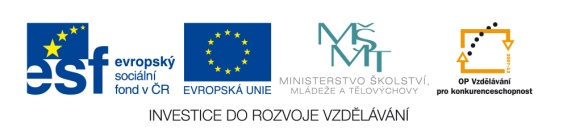 Výukový materiál zpracován v rámci projektu EU peníze školám
Registrační číslo projektu: CZ.1.07/1.4.00/21.2852
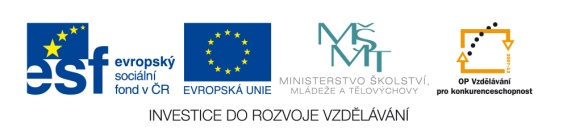 Národní park České Švýcarsko
Jitka Charvátová
Národní park České Švýcarsko
je jeden ze čtyř národních parků v Česku
byl vyhlášen v roce 2000
předmětem ochrany jsou unikátní pískovcové útvary – mohutné skalní věže, rokle a bludiště
nejznámějším skalním útvarem je Pravčická brána
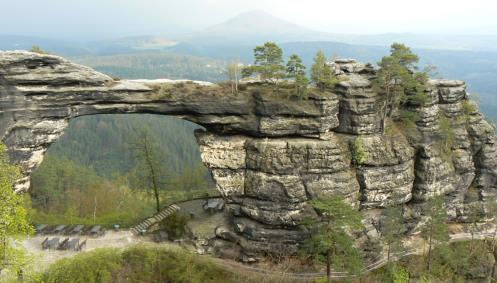 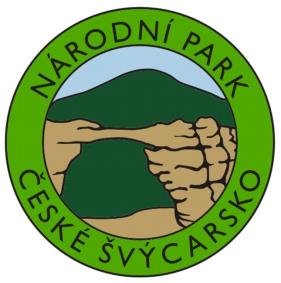 Poloha
nachází se v okrese Děčín mezi obcemi Hřensko, Chřibská a vesnicí Brtníky
zaujímá oblast při státní hranici s Německem, která ho odděluje od národního parku Saské Švýcarsko
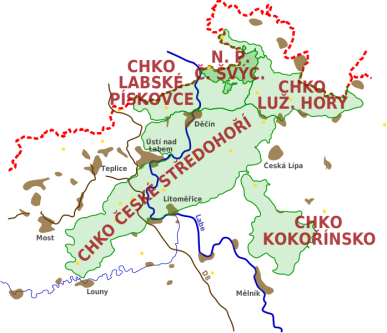 Nejvyšší vrchol
Růžový vrch  619 m n. m.
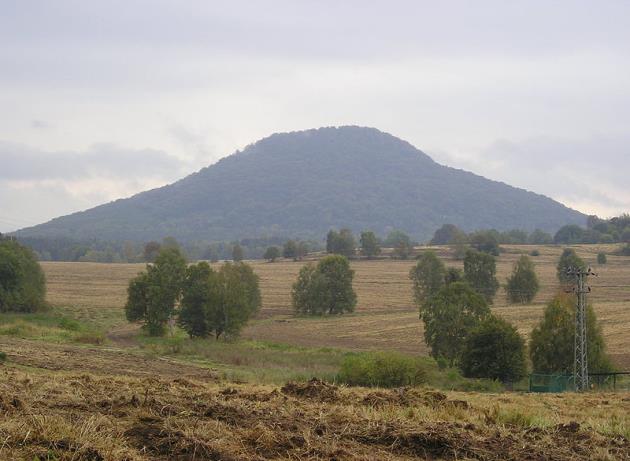 Fauna
Obratlovci:
   bobr evropský, hraboš mokřadní, plch velký, rys ostrovid….
Ptáci:
   čáp černý, sokol stěhovavý, kulíšek nejmenší, výr velký….
Obojživelníci:
   mlok skvrnitý, čolek horský, skokan skřehotavý, ještěrka
   živorodá, zmije obecná….        
Ryby:
   pstruh obecný, lipan podhorní , mihule potoční..
Bezobratlí:
   vážky, otakárek fenyklový, tesařík zavalitý…
plch velký   sokol stěhovavý       skokan skřehotavý           otakárek fenyklový               pstruh obecný
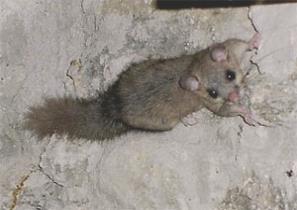 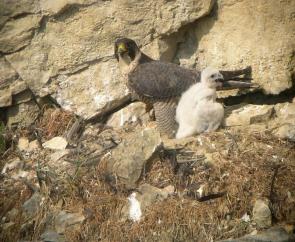 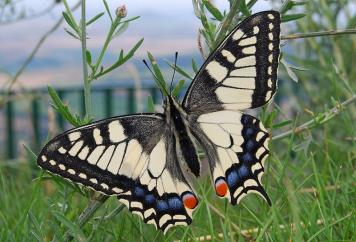 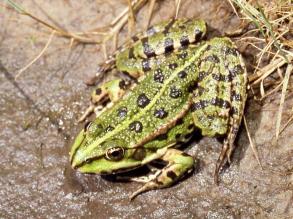 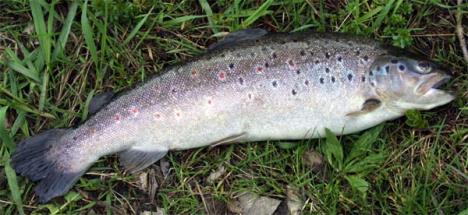 Flora
97 % území parku zabírají lesy  
hojně zastoupen smrk ztepilý, borovice lesní, bříza bělokorá
méně časté druhy patří mj. jeřáb ptačí, krušina olšová, vrba jíva, jasan ztepilý 
bylinné patro – mochna anglická, třezalka rozprostřená, devětsil bílý, pérnatec horský
Mechové patro – lišejníky a mechorosty
Památky
Dolský mlýn
Mariina skála
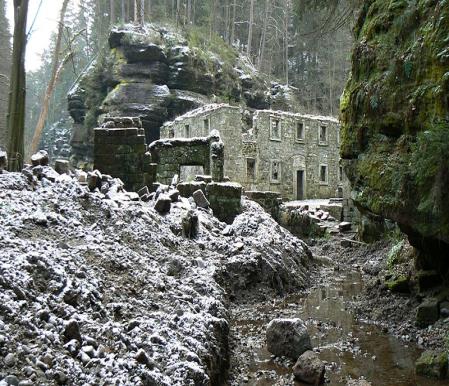 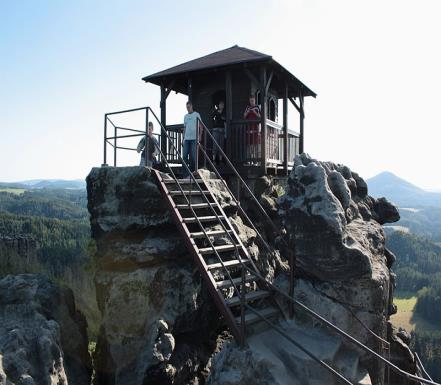 krušina olšová     pérnatec horský          játrovka – mechorost                        devětsil bílý                            mochna anglická
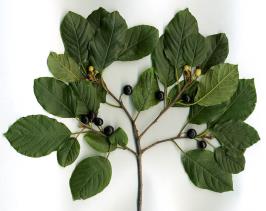 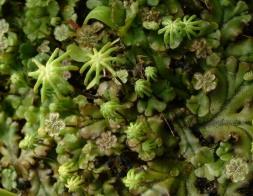 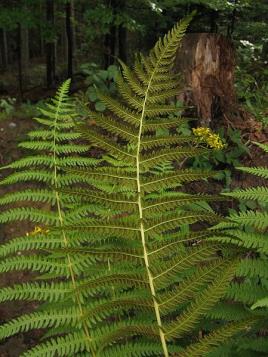 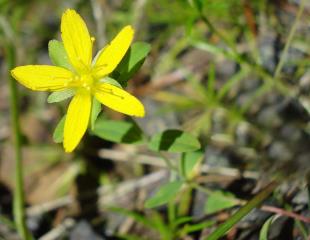 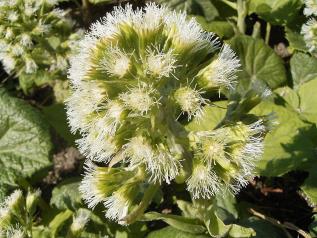 Zdroje:
http://www.ceskosaskesvycarsko.info/cz/info/2668-nova-mapa-ceskeho-svycarska.htmlhttp://cs.wikipedia.org/wiki/Soubor:Prav%C4%8Dick%C3%A1_br%C3%A1na_(2).jpg
http://cs.wikipedia.org/wiki/Soubor:Mapa_CHKO_%C4%8Cesk%C3%A9_st%C5%99edoho%C5%99%C3%AD.svg
http://cs.wikipedia.org/wiki/Soubor:RuzakRuzova.JPG
http://cs.wikipedia.org/wiki/Soubor:Faucon_pelerin_7_mai.jpg
http://cs.wikipedia.org/wiki/Soubor:Otak%C3%A1rek_fenyklov%C3%BD,_Lovo%C5%A1,_2009-07-12.jpg
http://cs.wikipedia.org/wiki/Soubor:RanaRidibundaFemale.jpg
http://cs.wikipedia.org/wiki/Soubor:Rhamnus_frangula.jpg
http://cs.wikipedia.org/wiki/Soubor:Hypericum_humifusum_W.jpg
http://upload.wikimedia.org/wikipedia/commons/8/83/Pernatec_horsky.jpg
http://cs.wikipedia.org/wiki/Soubor:Petasites_albus_flowers.jpg
http://cs.wikipedia.org/wiki/Soubor:Marchantia.jpg
http://cs.wikipedia.org/wiki/Soubor:Dolsky_mlyn_(08).jpg
http://cs.wikipedia.org/wiki/Soubor:Mariina_sk%C3%A1la_4811.jpg
Obrázky: [online] [cit. 2012 – 08 – 12] dostupné z Wikimedia Commons
Autorem materiálu a všech jeho částí, není-li uvedeno jinak, je Mgr. Jitka Charvátová.